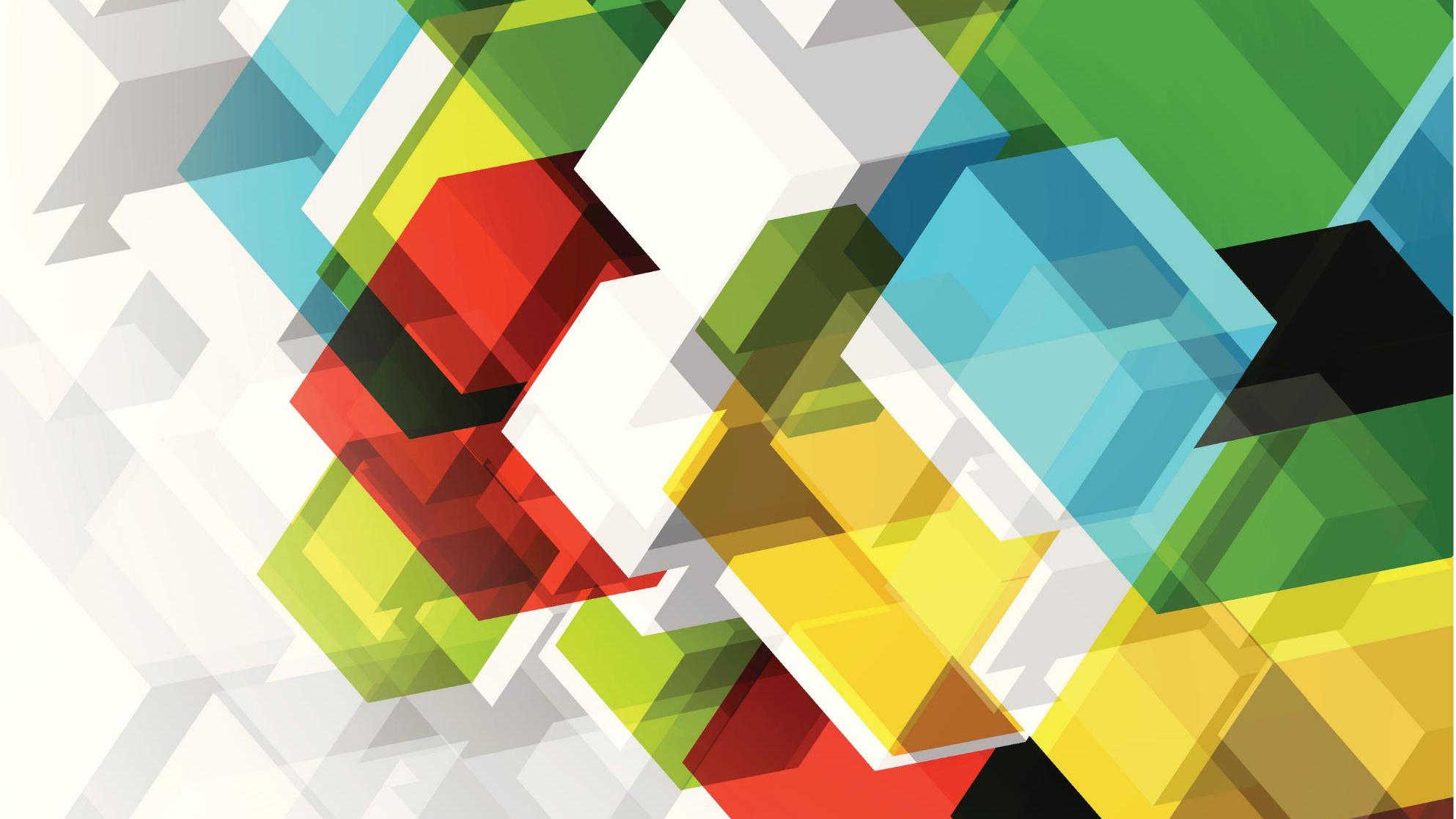 Niet aangeboren hersenletsel
Joanna Varela
Joanna Varela
42 jaar oud 
Docent i.o. 3e jaars
Vasculair diagnostisch laborant
Wie zijn jullie?
Interactief samen
Check in 

Kennisbundel aan, scherm delen
Respect voor elkaar
Steek een handje op
Laat elkaar uitpraten
Wees jezelf
Wat vinden jullie belangrijk?
Verdieping op aanvraag
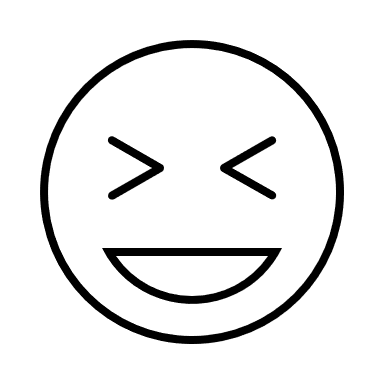 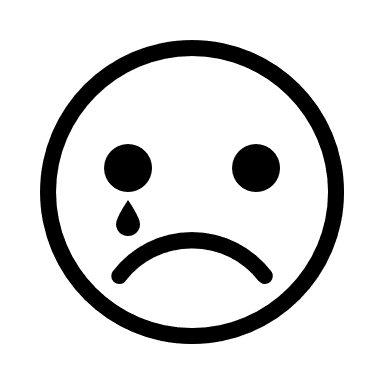 Keuzendeel verdieping NAH
kennis en kunde ter voorbereiding voor de eindtermen van het praktijkexamen BPV
20-9-2020
De volgende thema’s zullen behandeld worden:digibib(http://kennisbundel.vilans.nl/niet-aangeboren-hersenletsel.html)
Doelgroepen 
Hersenletsel
Verlies en rouwverwerking
Leefgebieden
Methodieken
Moeilijk verstaanbaar gedrag.
20-9-2020
Voorbeelden uit de praktijk
Wat is voor jou de aanleiding om tot deze keuze te komen?
Ken je iemand in je omgeving of heb je ervaring op je stage plek?
Mijn ervaring met dit onderdeel en waarom ik het zo interessant onderwerp vind.
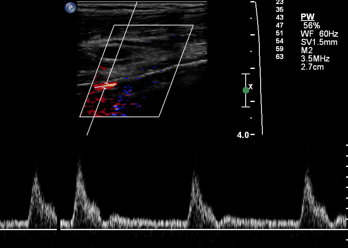 20-9-2020
Thema: Doelgroepen.
Ga naar http://kennisbundel.vilans.nl/niet-aangeboren-hersenletsel.html en dan naar het hoofdstuk Doelgroepen. In dit hoofdstuk wordt ingegaan op wat NAH is en hoe het een breuk in de levenslijn met zich meebrengt.
Bekijk samen het filmpje van Remko en lees de tekst bij de onderwerpen.
Maak opdracht 1 
Maak opdracht 2 en gebruik voor deze opdracht je ervaring uit de praktijk. Bespreek opdracht 2 klassikaal.
De BOL studenten maken opdracht 3 in de praktijk en nemen die uitgewerkt mee naar school, bespreek er een aantal van. 
Voor BOL en BBL maak opdracht 4 in de praktijk en bespreek die met je werkbegeleider.
Bereid iedere week in overleg met de docent de volgende bijeenkomst voor.
20-9-2020
20-9-2020
Huiswerk voor volgende week
Opdracht 2: Herken NAH
NAH is lang niet altijd zichtbaar. Hoe kan je dan toch te weten komen of iemand NAH heeft? Op het kennisplein gehandicaptensector staan zeven signalen die een professional bij NAH kan oppikken.Zoek voorbeelden bij de 7 signalen. Wanneer je in een groep werkt, kan je de groep opdelen in 7 groepjes en de signalen verdelen. Elke groep zoekt voorbeelden bij ‘hun’ signaal en presenteert deze aan de rest van de groep.
Opdracht 3: Het levensverhaal van iemand met NAH
Breng het levensverhaal van iemand met NAH in kaart. Dit kan door iemand met NAH te interviewen. Bereid het interview goed voor, maak een gespreksleidraad waarin je de onderwerpen die je aan bod wil laten komen en de vragen die je wil stellen opschrijft
Interview met Felice (57) die door een trap tegen haar hoofd NAH kreeg, ze vertelt hoe zij de breuk in de levenslijn heeft ervaren: Hersenletsel zorgt voor een breuk in de levenslijn.
20-9-2020
Afsluiting

Invullen van de evaluatie formulier

https://forms.office.com/Pages/ResponsePage.aspx?id=DQSIkWdsW0yxEjajBLZtrQAAAAAAAAAAAAZAAI1Y3RxUQUYzR0NDUEVEVks3STY3TFIyNVk2MFBKOC4u
20-9-2020